Corporate CrimeInterna incidenter och utredningar
Mia Falk		Per Kjellstrand
Informationen i presentationen är allmänt hållen och varken kan eller ska ersätta juridisk rådgivning i det enskilda fallet. 
De allmänna villkor som gäller för våra tjänster är tillgängliga på vinge.se.
Två typfall av oegentligheter
Riktat mot företaget
Inte riktat mot företaget
Givande av muta
En försäljningschef hos ett svenskt företag anlitade en s.k. ”distributör” i ett annat land för att utveckla företagets exportmarknad i vissa utvalda länder. I uppdraget ingick att öka försäljningen av företagets produkter bl.a. till offentlig sektor. 
Det har senare uppkommit misstanke om att ”distributören” i samband med utländska offentliga upphandlingar gjorde utbetalningar till politiker och tjänstemän, bekostade utbildningar för deras anhöriga och i vissa fall bekostade semesterresor.
Tagande av muta
Två seniora medarbetare hos ett större svenskt företag begärde förmåner från företagets leverantörer för att dessa i) skulle tilldelas kontrakt med företaget och ii) för att kontrakten skulle förlängas över tid. 
Medarbetarna fakturerade månadsvis leverantörerna från sina privata företag, med fakturatext: ”konsultarvode”, ”utbildning” och ”rådgivning försäljning”.
Centrala parter vid brott inom organisationer
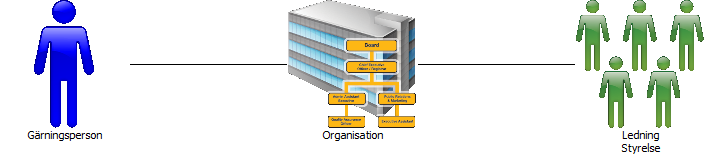 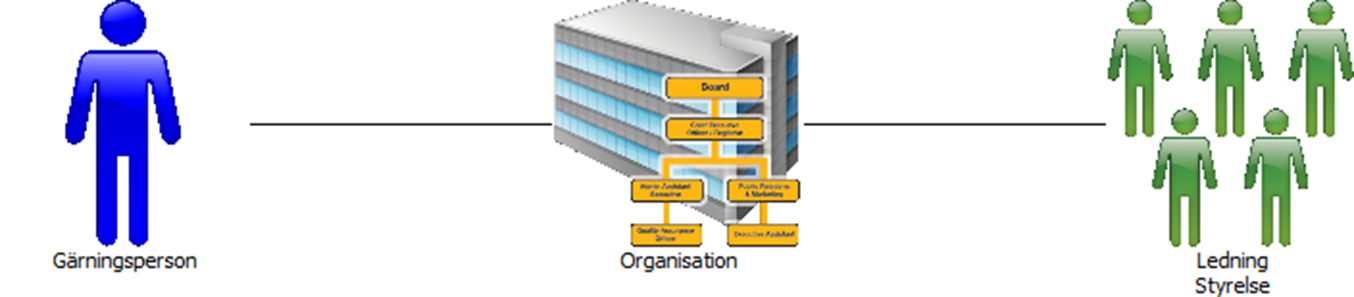 Gärningspersonens ansvar
Arbetsrättsligt ansvar
Straffrättsligt ansvar
Civilrättsligt ansvar
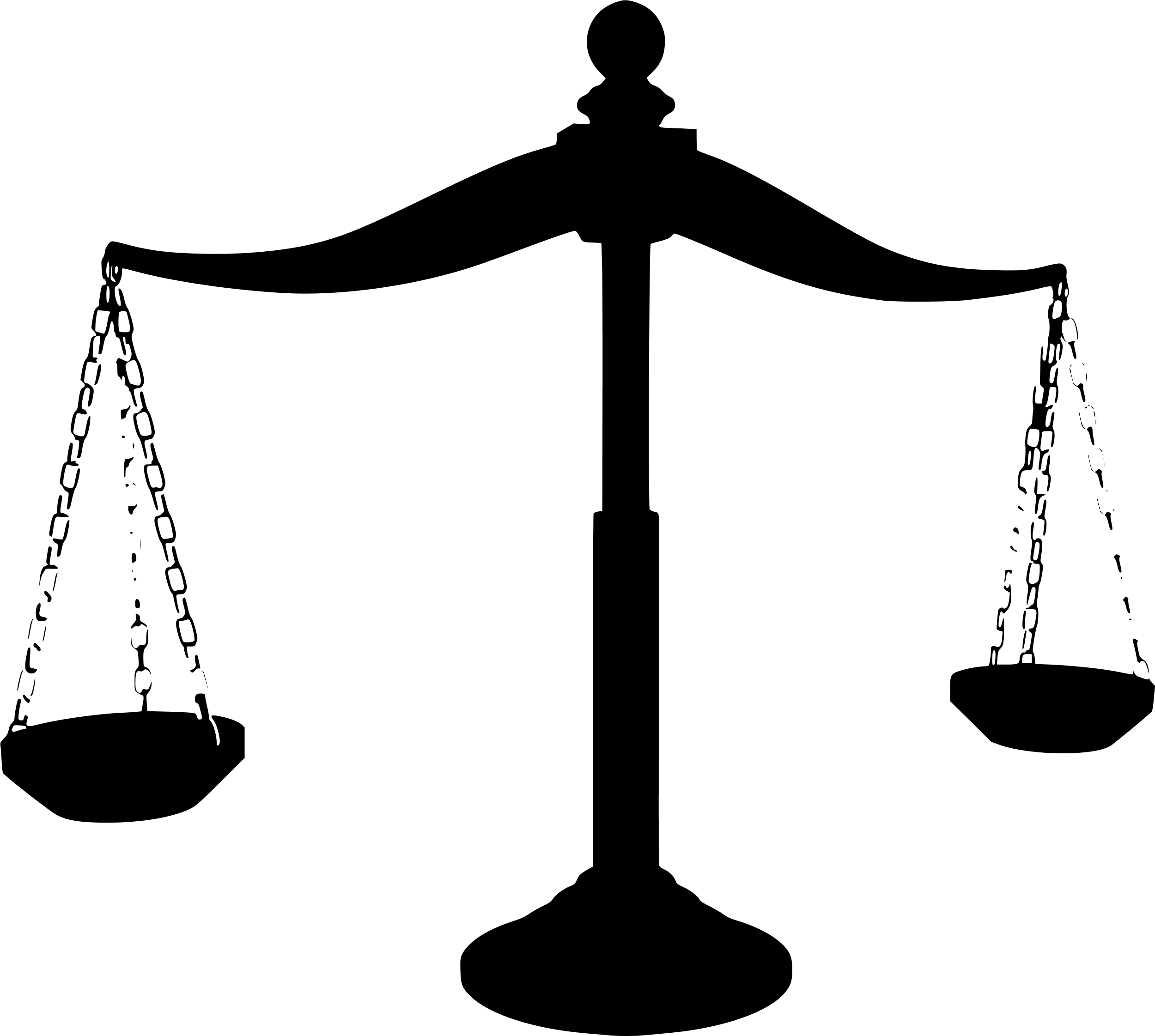 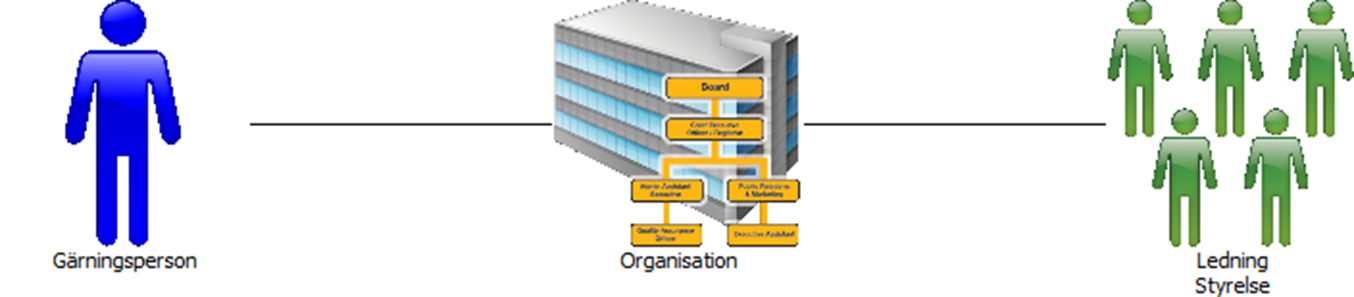 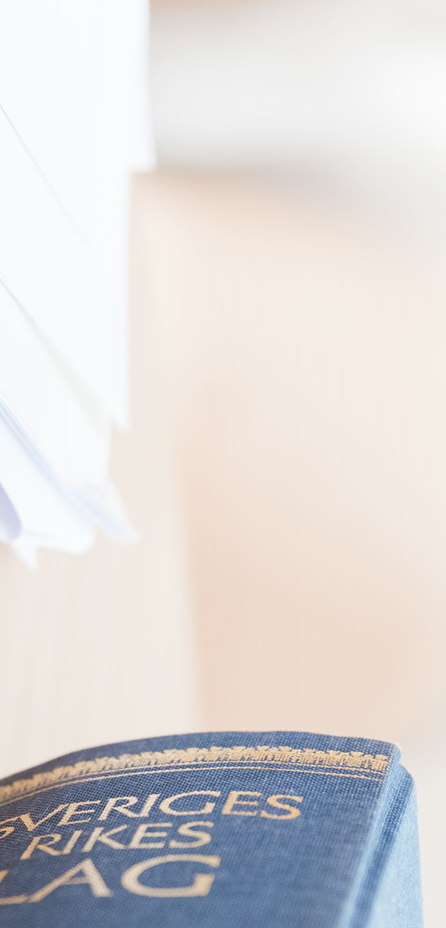 Företagets ansvar - företagsbot
Straffrättslig sanktion mot företag vid brott inom ramen för dess verksamhet som inte är riktat mot företaget
Särskild rättsverkan av brott
Höjning från max 10 miljoner till max 500 miljoner kronor 
En repressiv sanktion, inte vinsteliminerande (jämför förverkande)
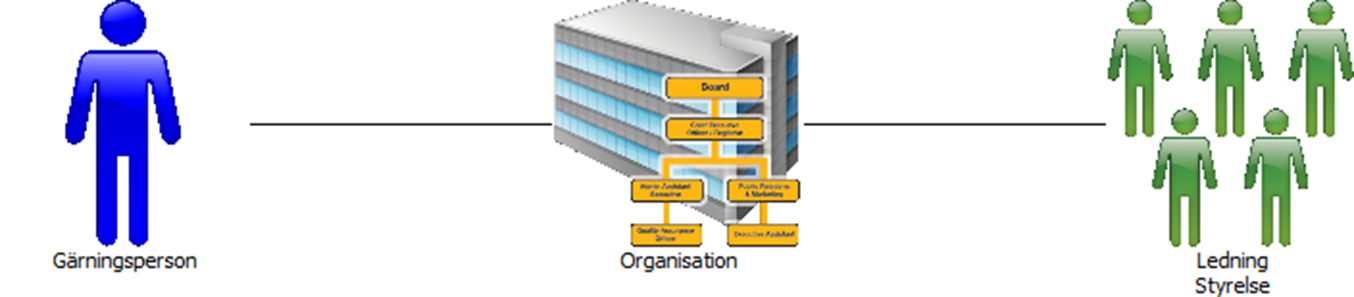 Företagaransvaret
Företagares straffrättsliga ansvar för brott begångna (av någon annan) inom den verksamhet denne leder
Garantställning
Anses som medgärningsman till begånget brott
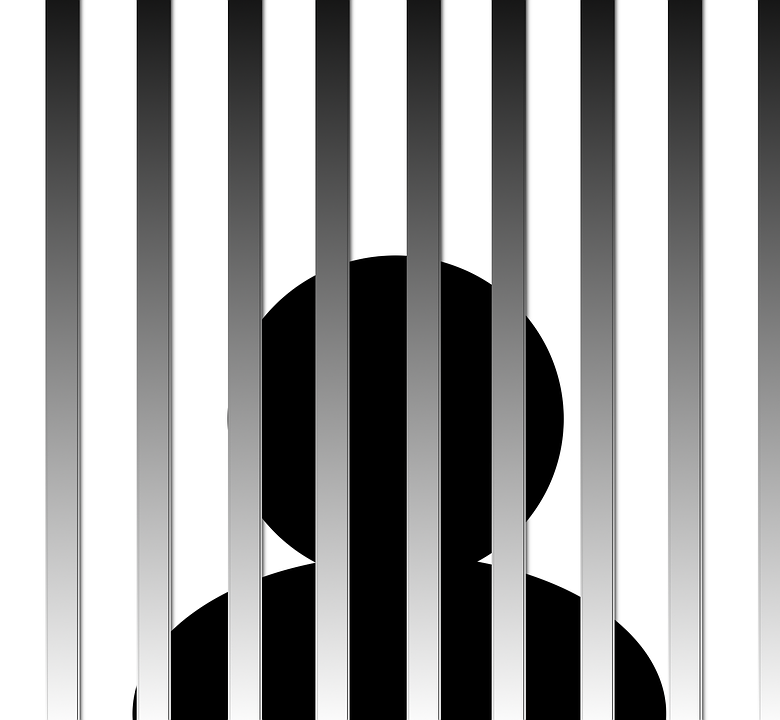 Vad behöver vi utreda och överväga?
Vem har gjort vad? Var, när, hur, varför och tillsammans med vem?
Arbetsmiljöåtgärder?
Interna policys och utbildning?
Riktat mot företaget?
Arbetsrätt:    
Arbetsbefrielse?
Saklig grund?
Internkontroll?
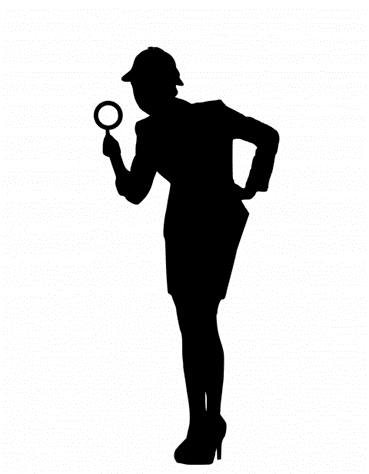 Risk för företagaransvar?
Ekonomisk skada? Grund för skadeståndsanspråk?
Företagsbot?
Korrigering av uppgift till SKV?
Behöver vi informera marknaden? I så fall om vad?
Information till revisorerna?
Anmälan till myndighet?
Solvensfrågor?
Utredningsplanering och genomförande
Oberoende
Objektivitet
Scope – vad är frågeställningen?
Vilka kompetenser behövs?
Vilken typ av bevisning kan finnas?
Är det relevant att söka i kontorslokaler?
Behöver vi hantera elektronisk information?
Intervjuer - vem kan veta vad?
Relevanta tidsaspekter
Eventuella regulatoriska hänsynstaganden
Andra aspekter/risker - myndigheter
Brottsanmälan – hur resonerar åklagaren?
Måste man polisanmäla?
Vilka för- och nackdelar finns med en polisanmälan?
Vid vilken tidpunkt är det bäst att anmäla?
Finns det något man bör respektive inte bör göra innan en polisanmälan?
Hur fungerar det om internutredningen fortsätter parallellt med en polisutredning?
Vilka möjligheter har ett organisation att få insyn i en polisutredning som berör organisationen?
Rapportering
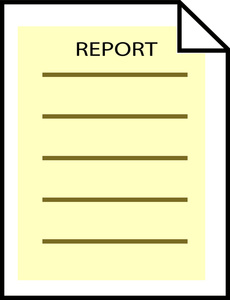 En utredning kan resultera i mer än en rapport.
Vem är mottagare och hur ska rapporten användas?
I analysavsnittet värderar och analyserar vi den information vi har inhämtat.
Relevanta regelverk
Eventuella överträdelser
Förbättringsområden
Bakgrund

Iakttagelser

Analys

Slutsatser

Rekommendationer
Internutredning - sammanfattning
Initial bedömning – vad påstås, vad ska utredas och varför
Utredningsplan
Eventuell anmälan till myndighet
Inhämtning av bevisning
Dokumentation
Analys av bevisning
Rapportering
Uppföljning
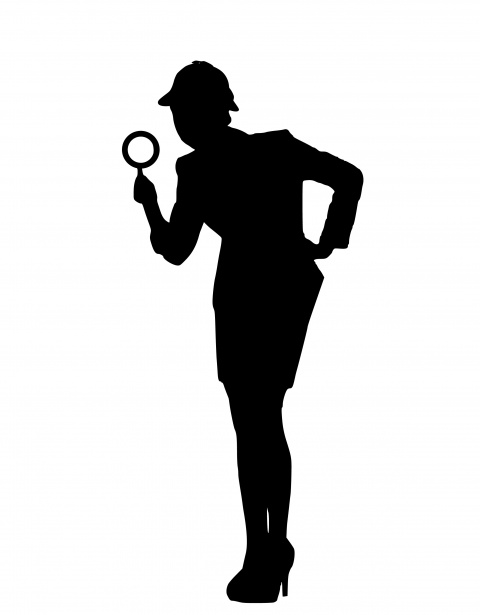 Mia Falk
Head of Corporate Crime & Compliance
mia.falk@vinge.se
+46-70-714 3111
Per Kjellstrand
Economic Crime Expert
per.kjellstrand@vinge.se
+46-70-714 3064